City Planning and Suburban Renewal Committee Presentation  
Manly Harbour Village Precinct Project 
November 2021
Village Precinct Projects Snapshot: 2020 – 2021
Manly VPP first completed VPP for the 2020 – 2024 4.2.3.1 Programme

Ashgrove West VPP under construction (completion early 2022)

3 VPP’s have commenced planning for delivery by mid 2022
     -  Paddington VPP
     - Camp Hill VPP
     - Coorparoo VPP

4 VPP’s preparing for launching:
    Nov. 2021 to Feb. 2022
     - Milton
     - Mansfield
     - Boondall
     - Upper Mt Gravatt

Rosalie Village to launch in 22/23 FY
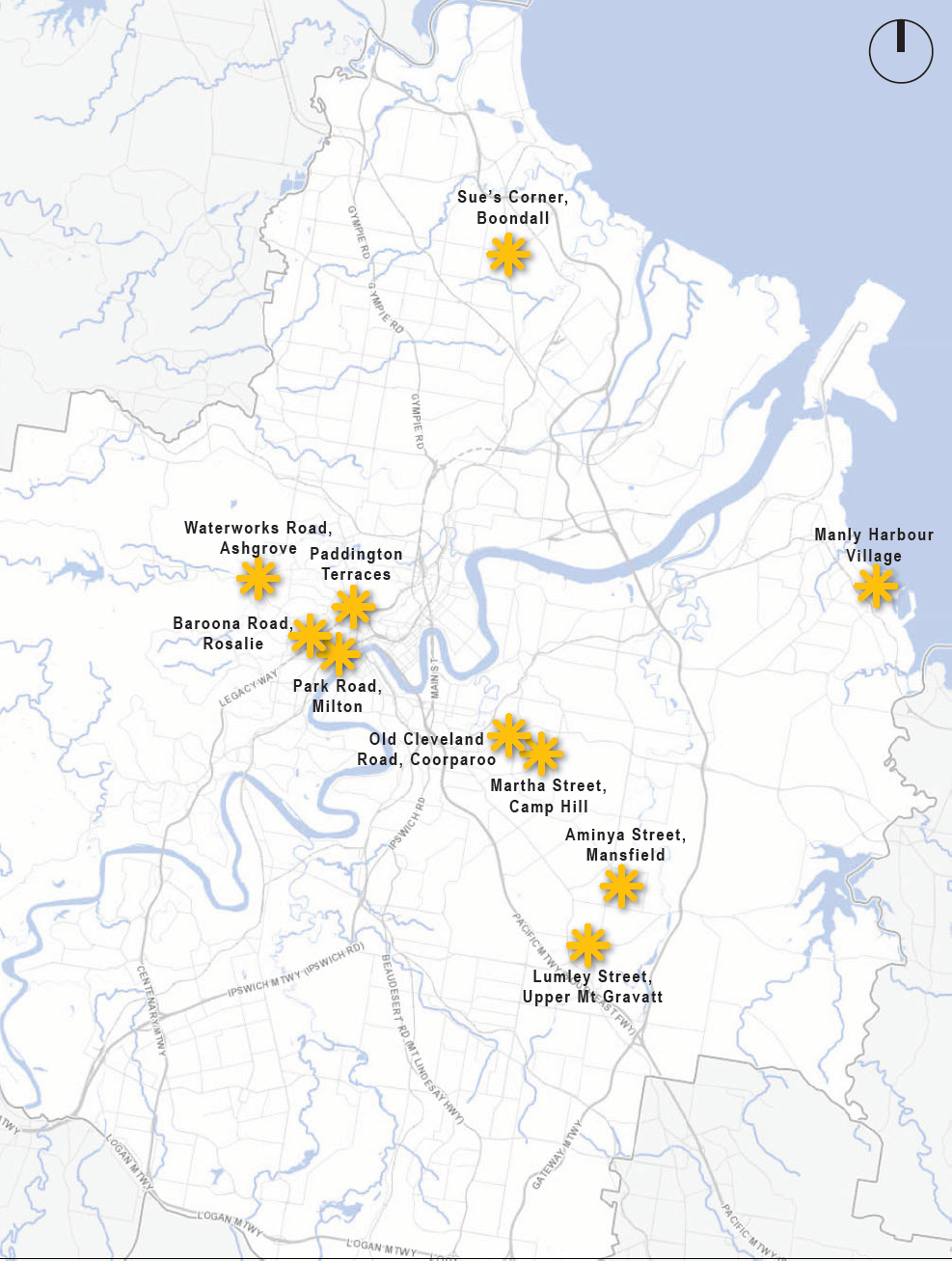 ECONOMIC
ENVIRONMENTAL
DESIGN
5
SOCIAL
Village Precinct Projects Snapshot: 2020–2021
Strengthening Identity
Supporting Local Community
Placemaking
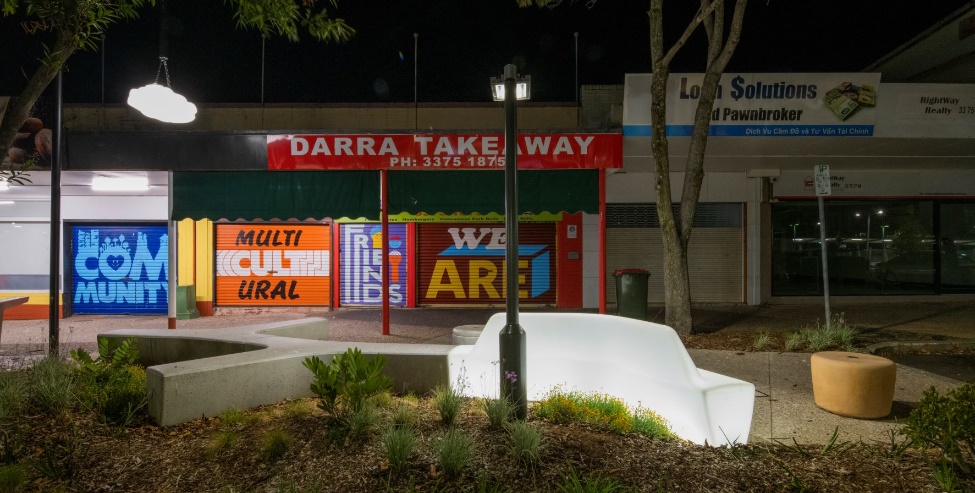 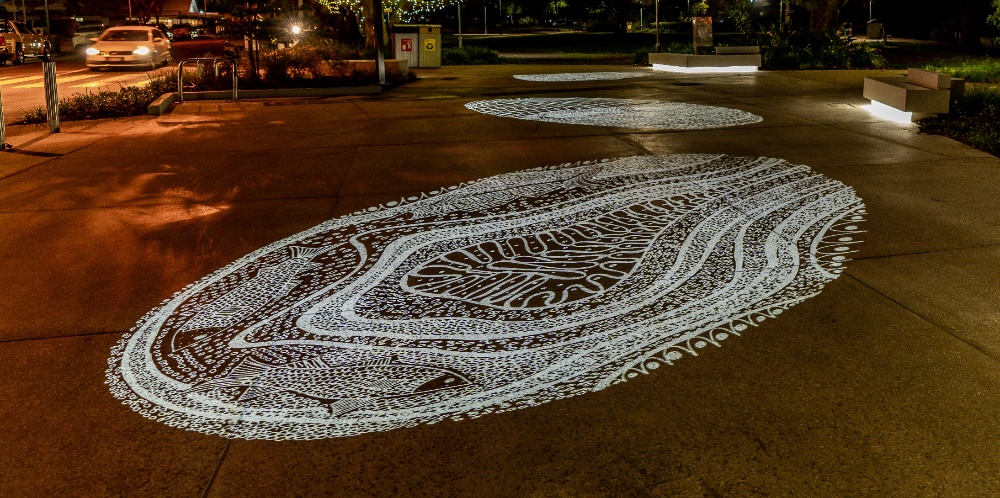 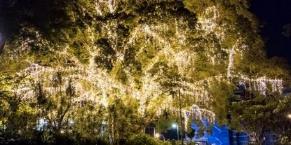 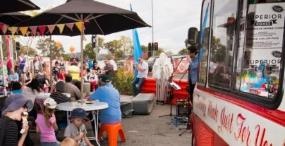 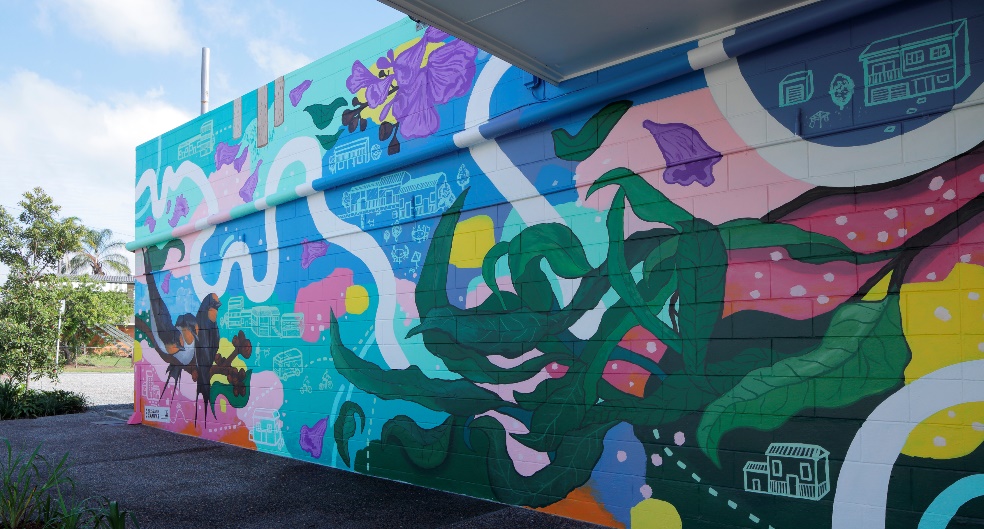 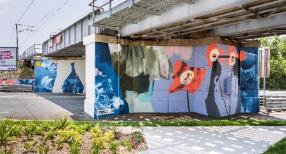 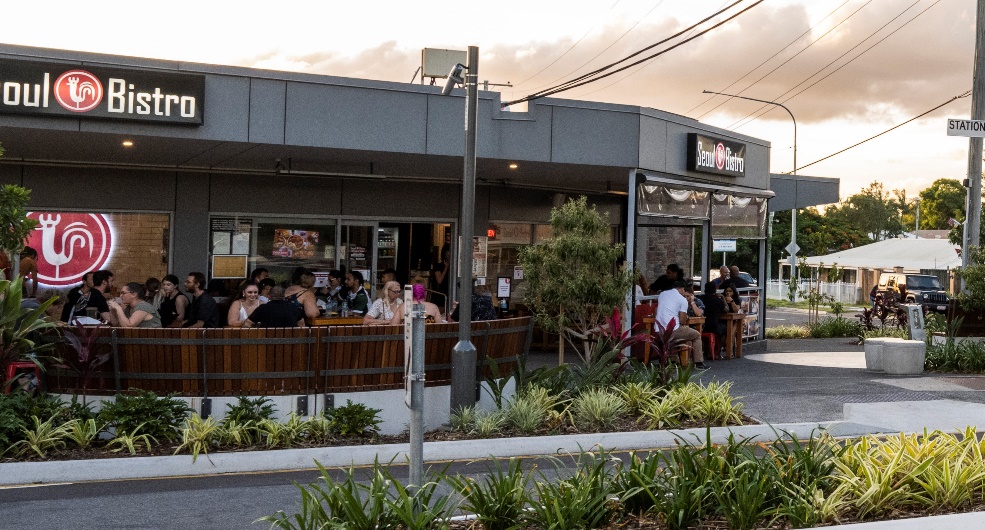 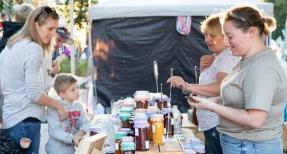 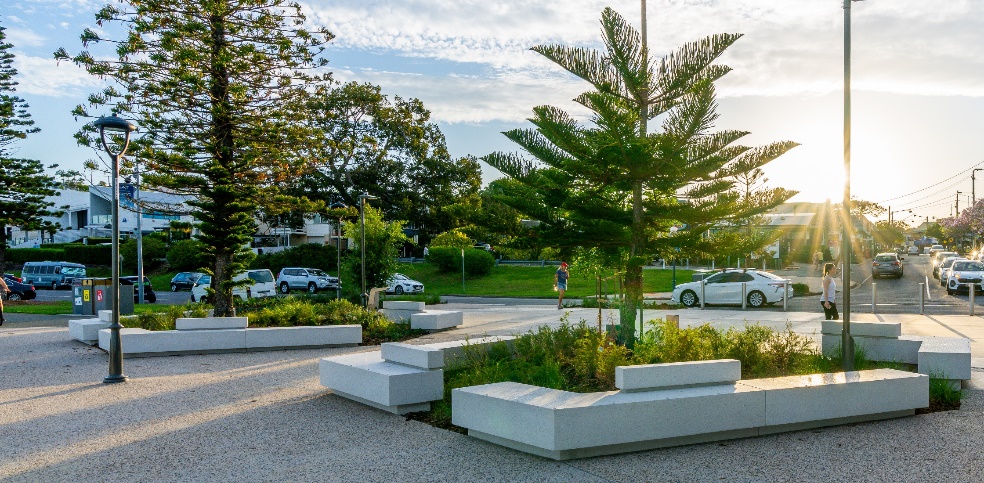 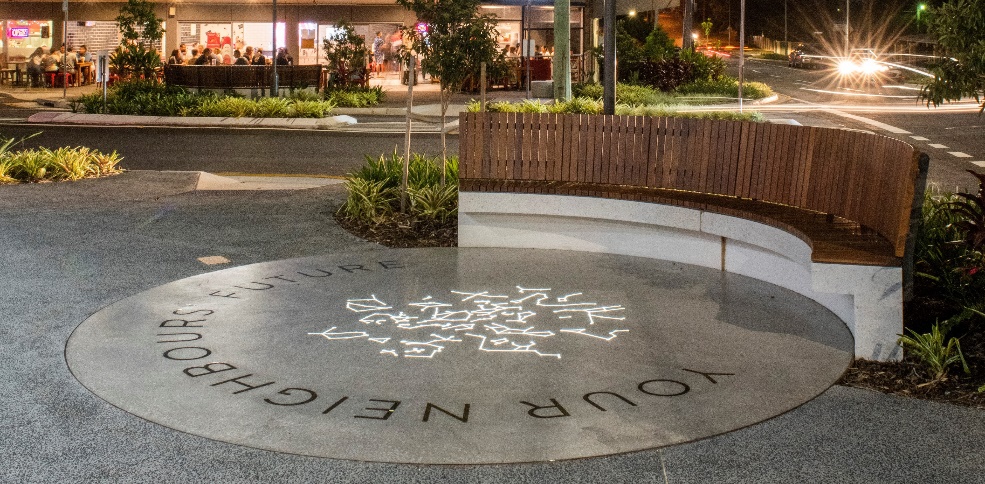 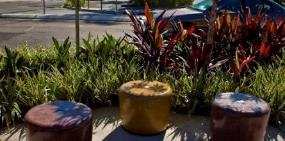 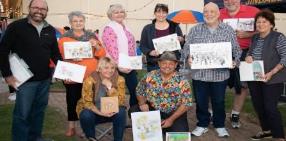 ECONOMIC
ENVIRONMENTAL
DESIGN
5
Design Values and Alignments
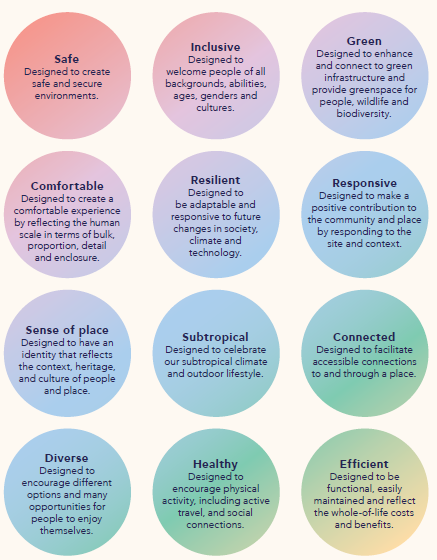 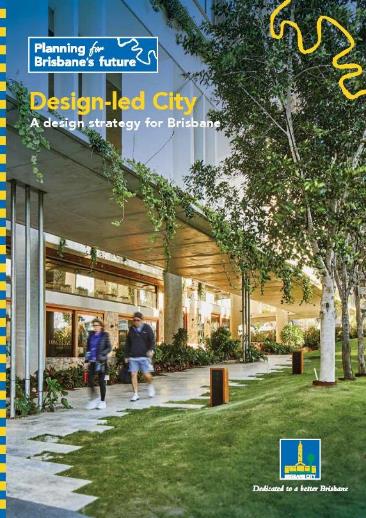 4
Manly VPP Delivery Process
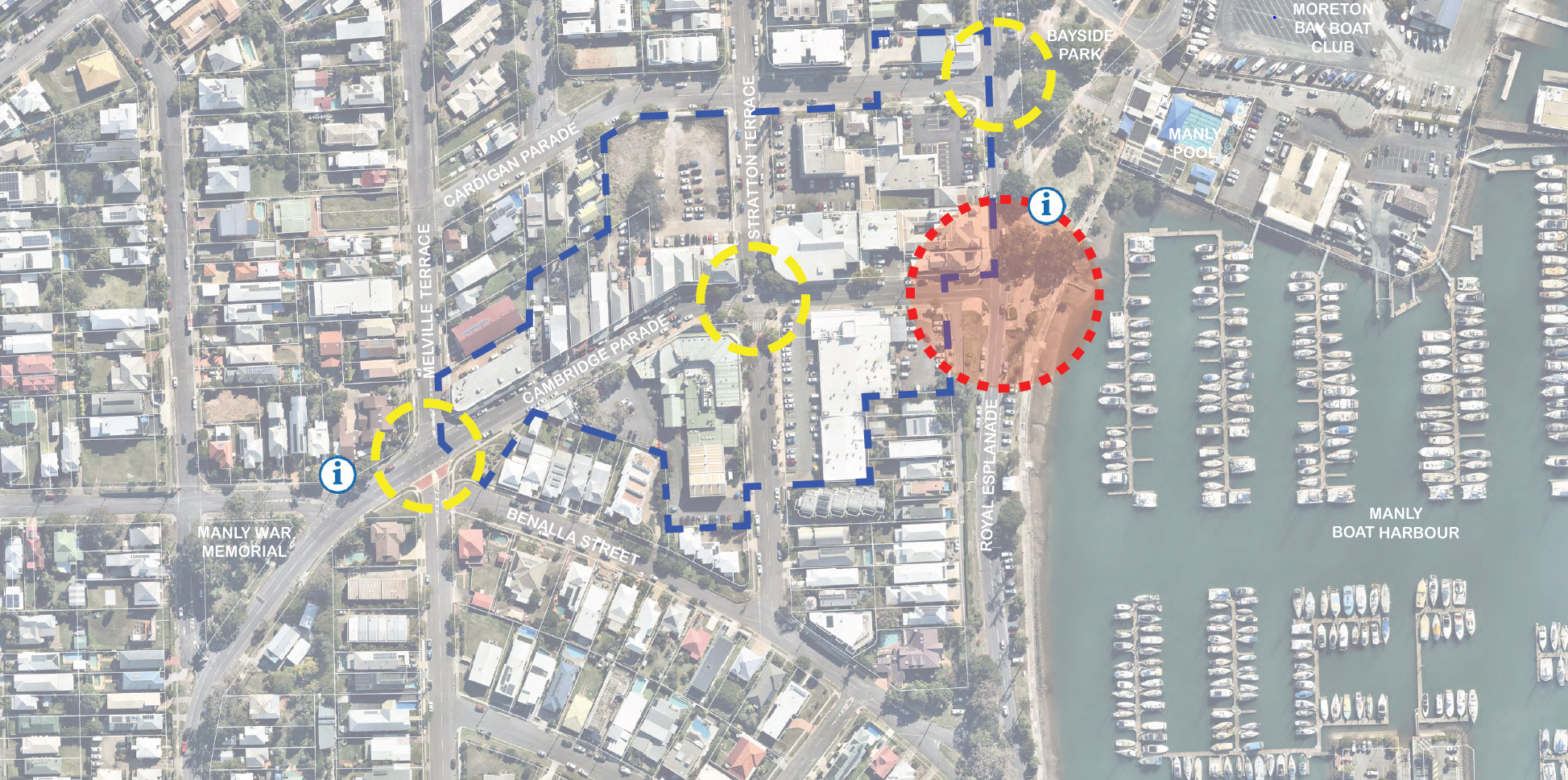 4
Manly Harbour Village Precinct – Site Analysis
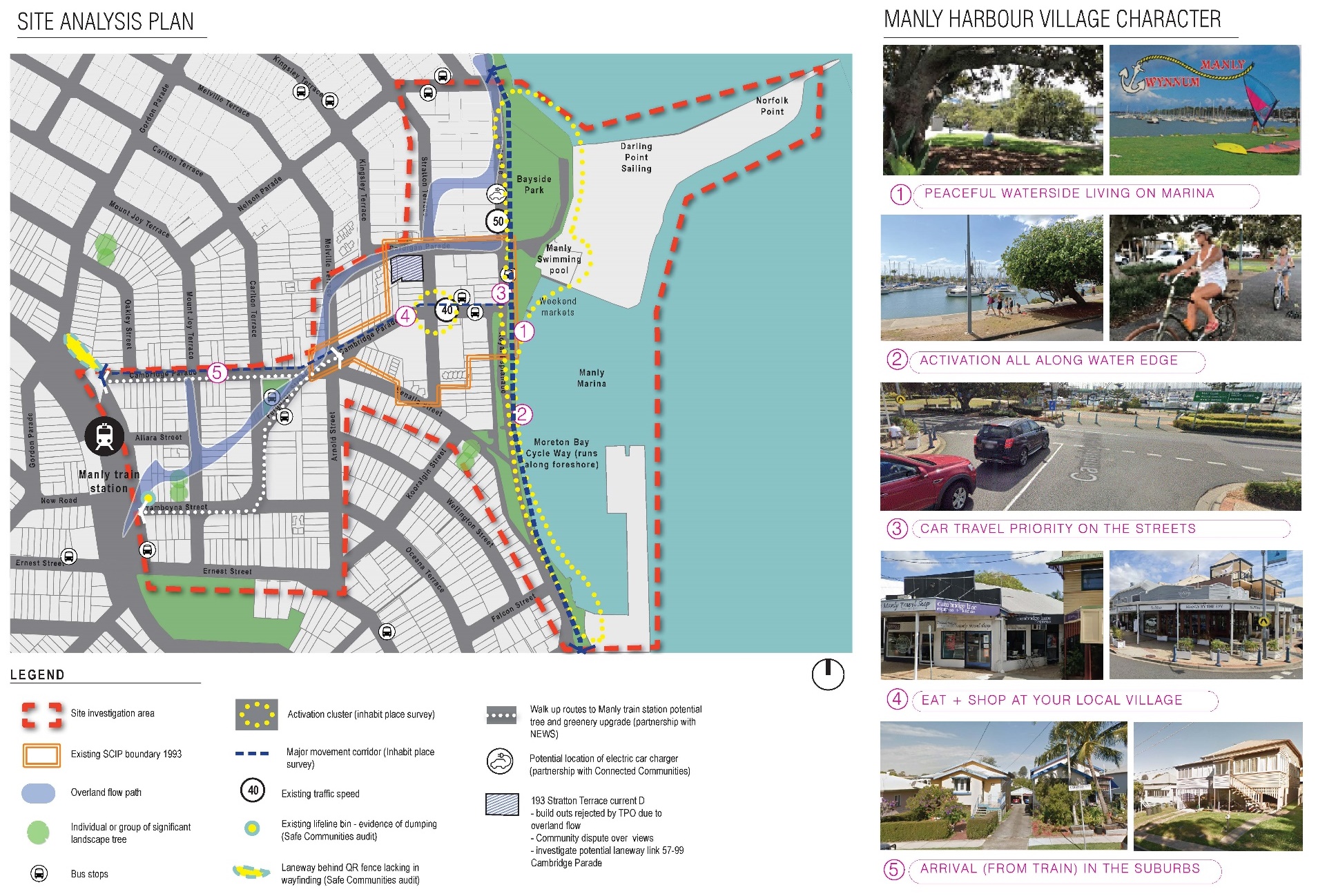 Manly Harbour Village Precinct – Site Analysis
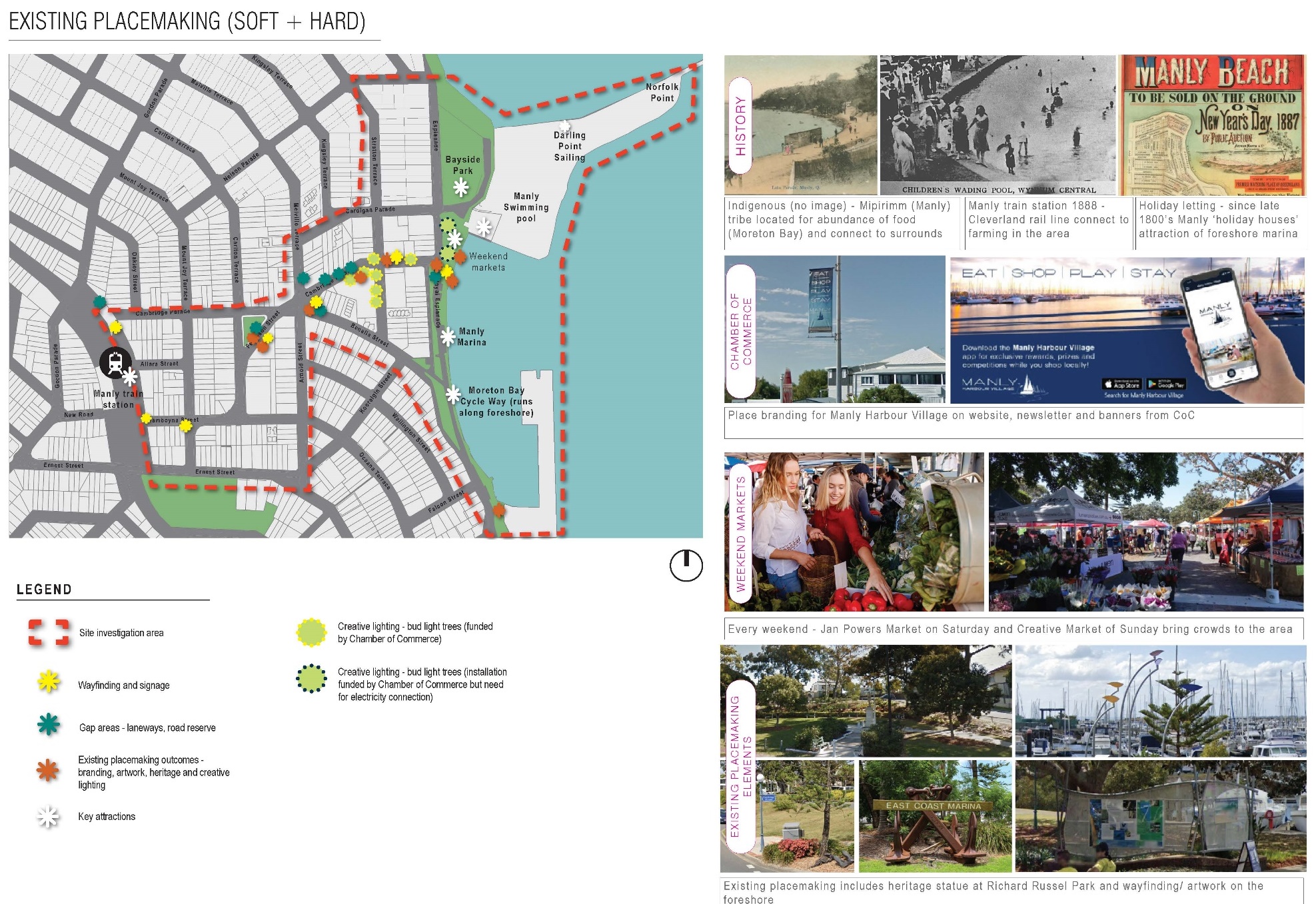 Manly Harbour Village Precinct – Engagement Outcomes
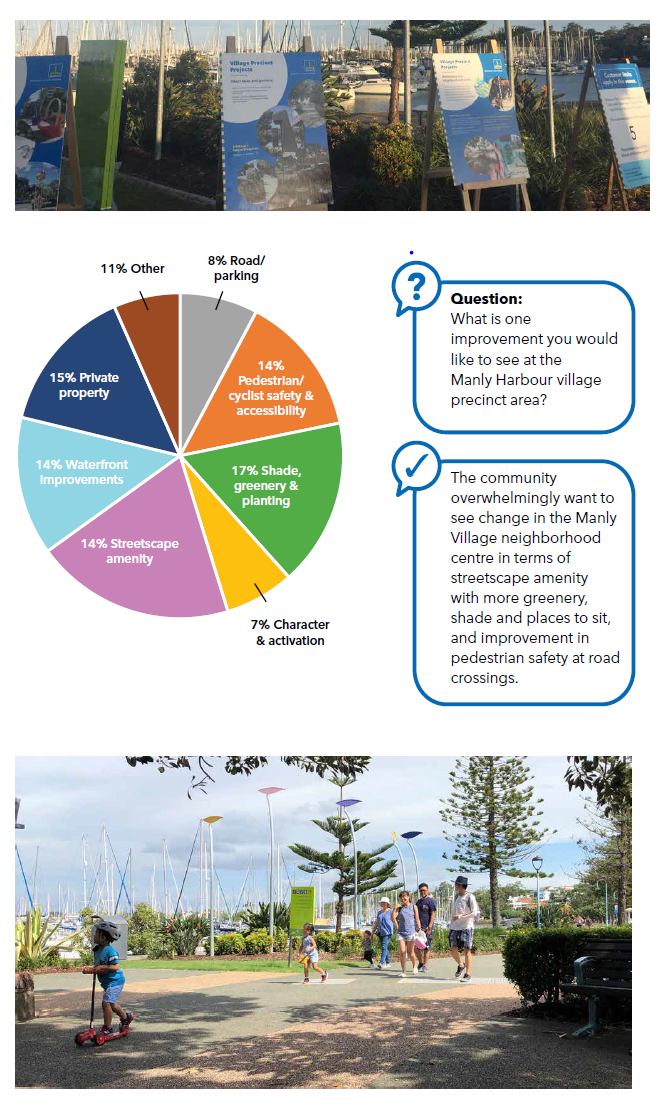 Stage 1
Stage 2
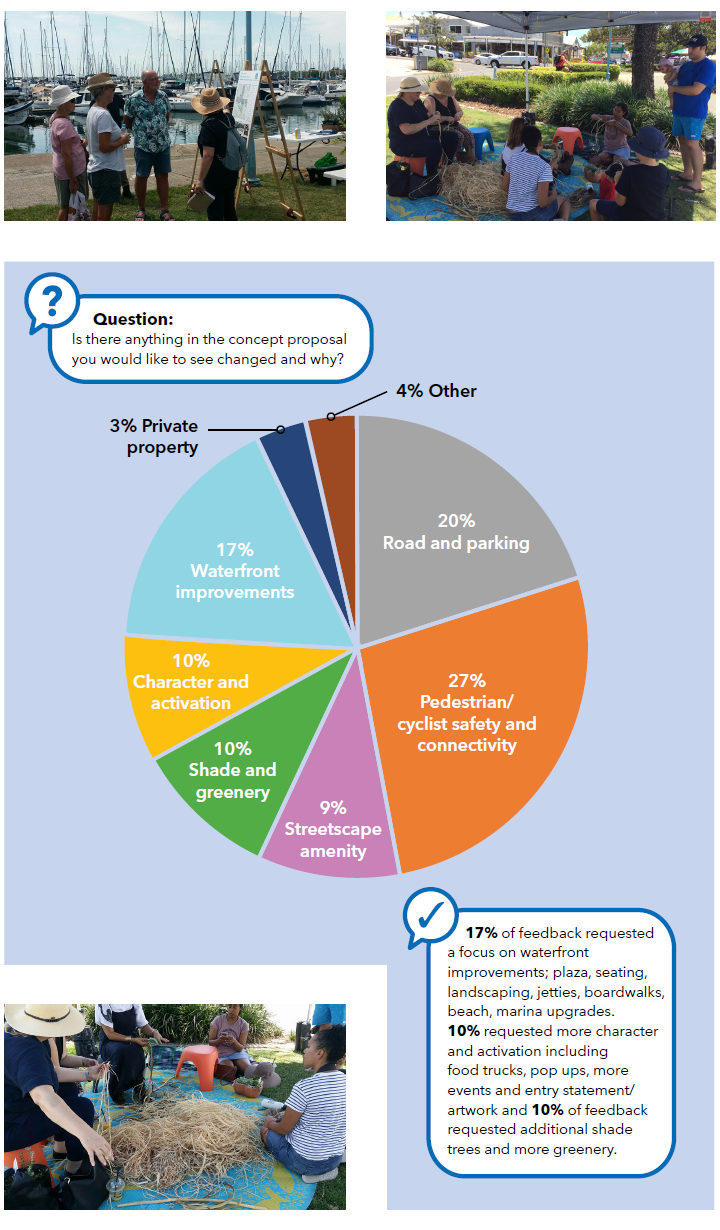 Manly Harbour Village Precinct – Final Improvement Plan
Before
After
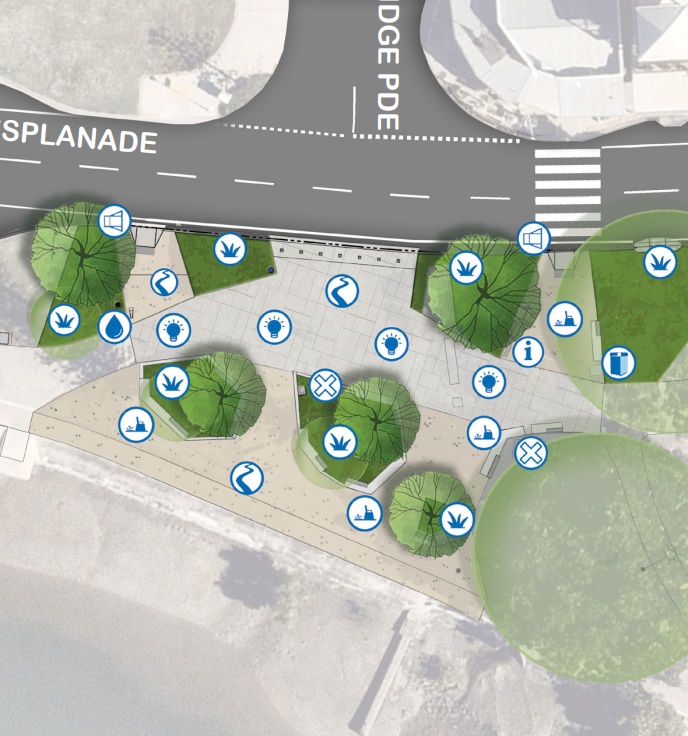 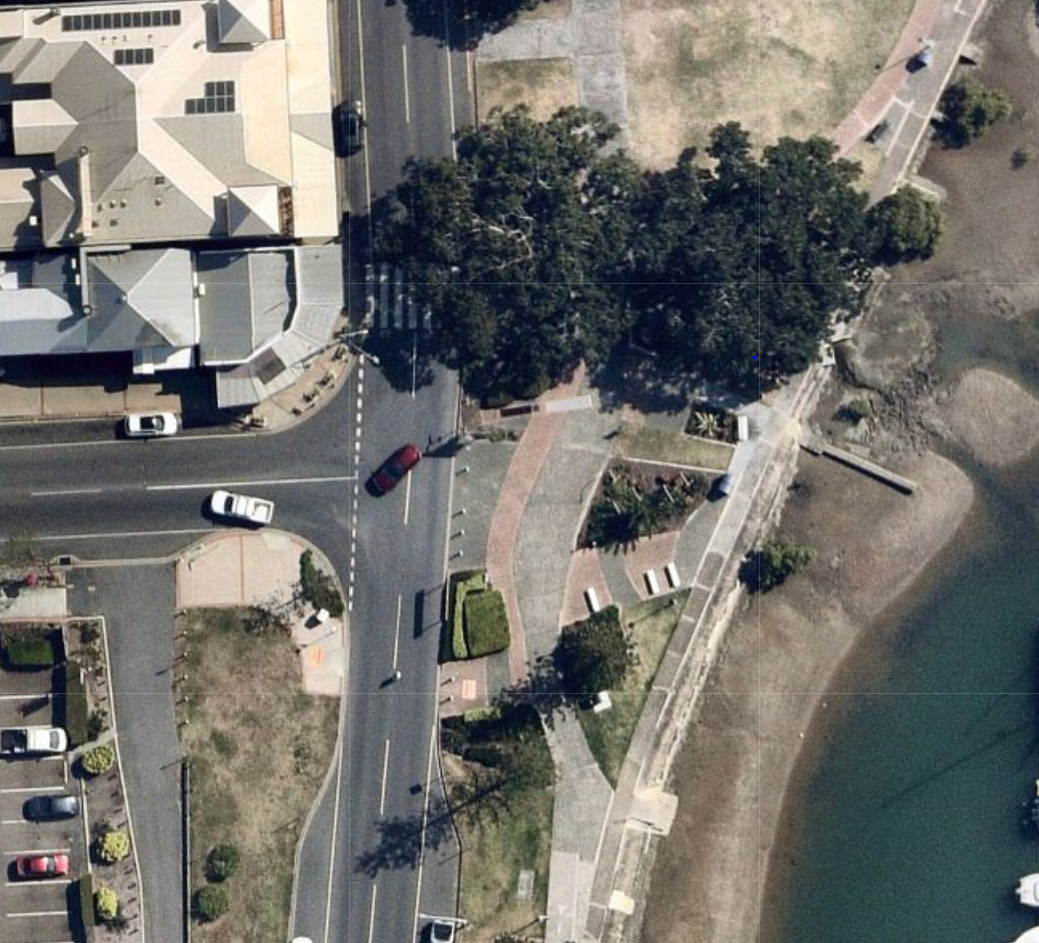 Manly Harbour Village Precinct – Before VPP Delivery
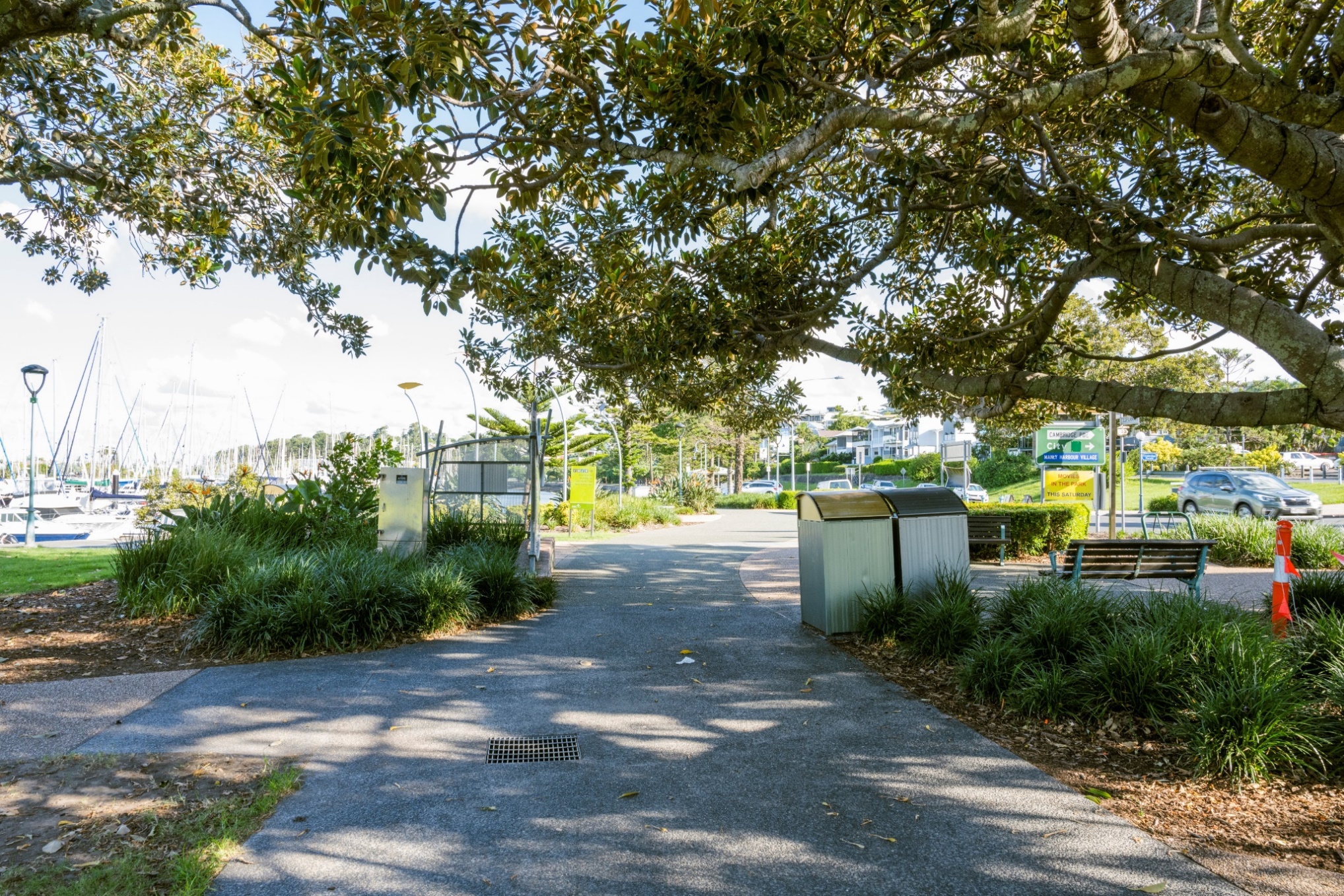 Before
After
Manly Harbour Village Precinct – New Foreshore Plaza
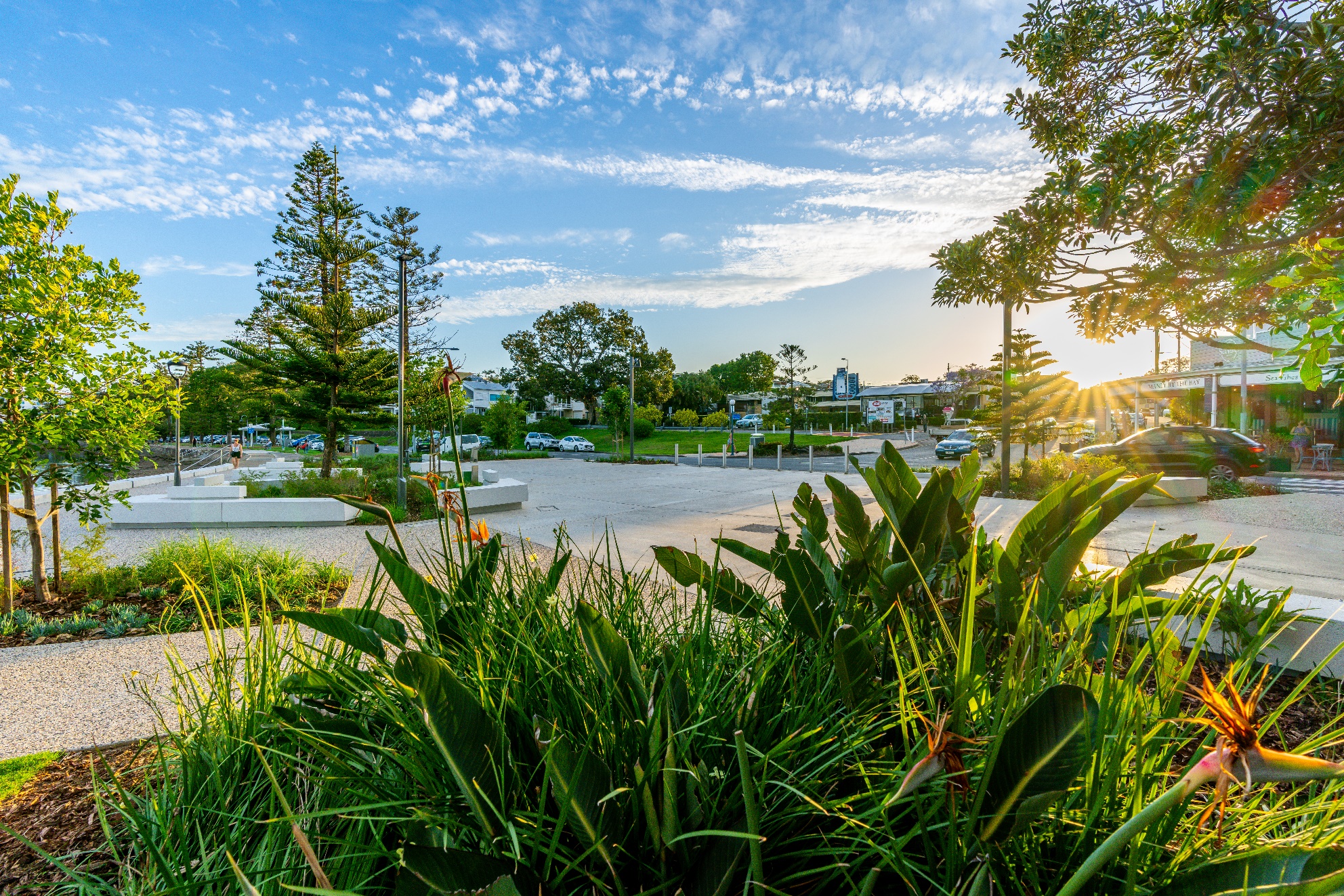 Before
After
Before
After
Manly Harbour Village Precinct – Before VPP Delivery
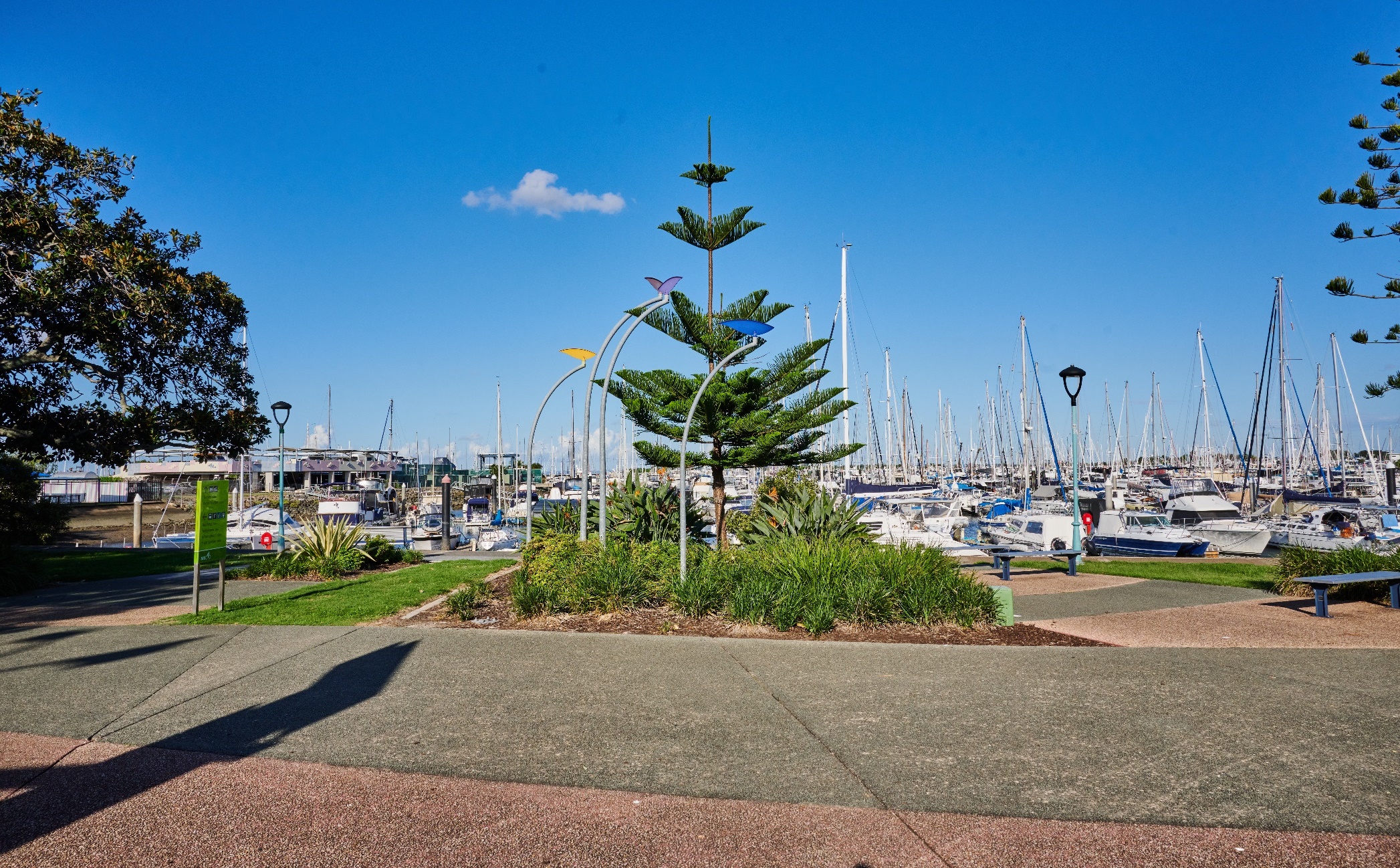 Before
Before
Before
After
Manly Harbour Village Precinct – New Foreshore Plaza
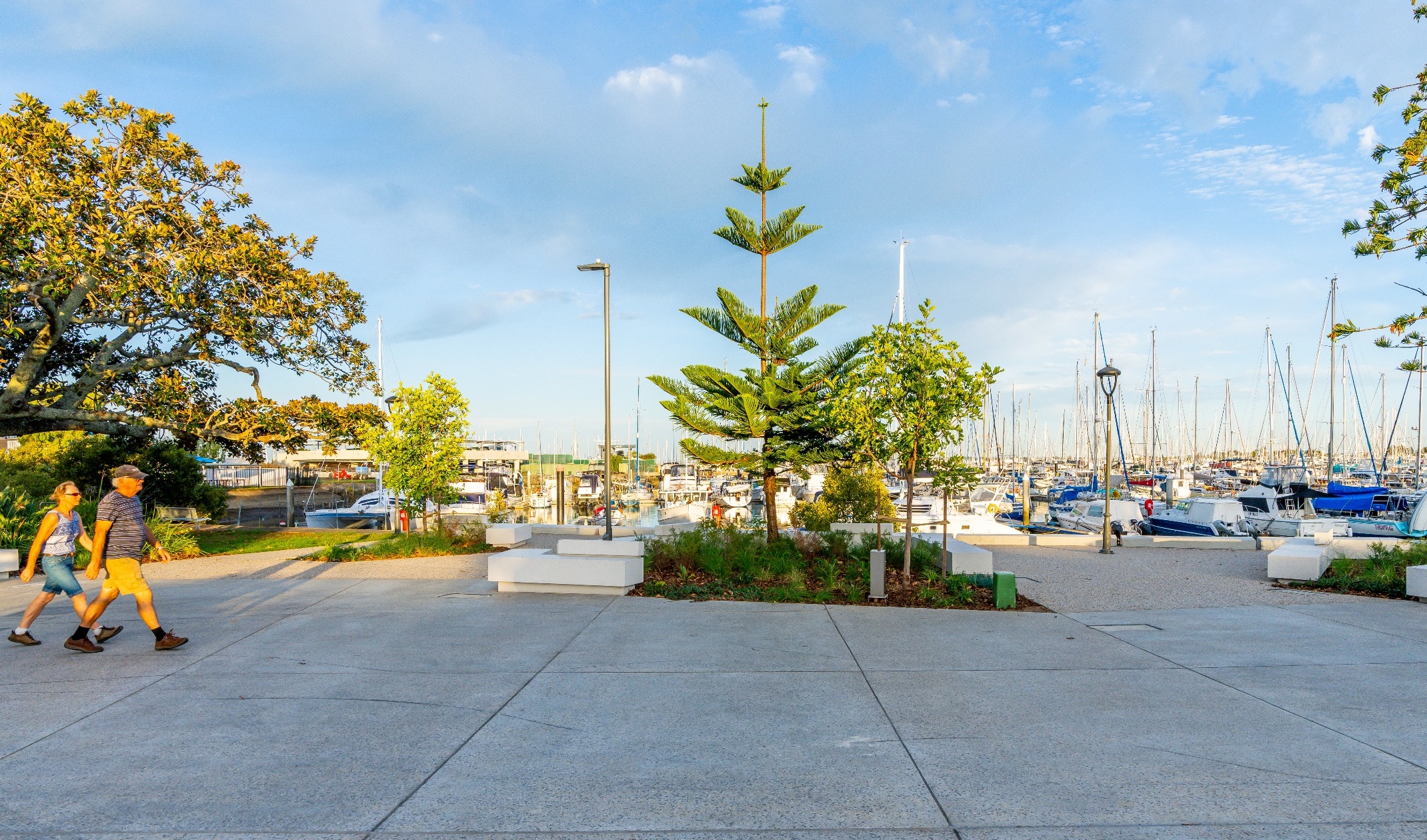 Before
After
Before
After
Manly Harbour Village Precinct – Before VPP Delivery
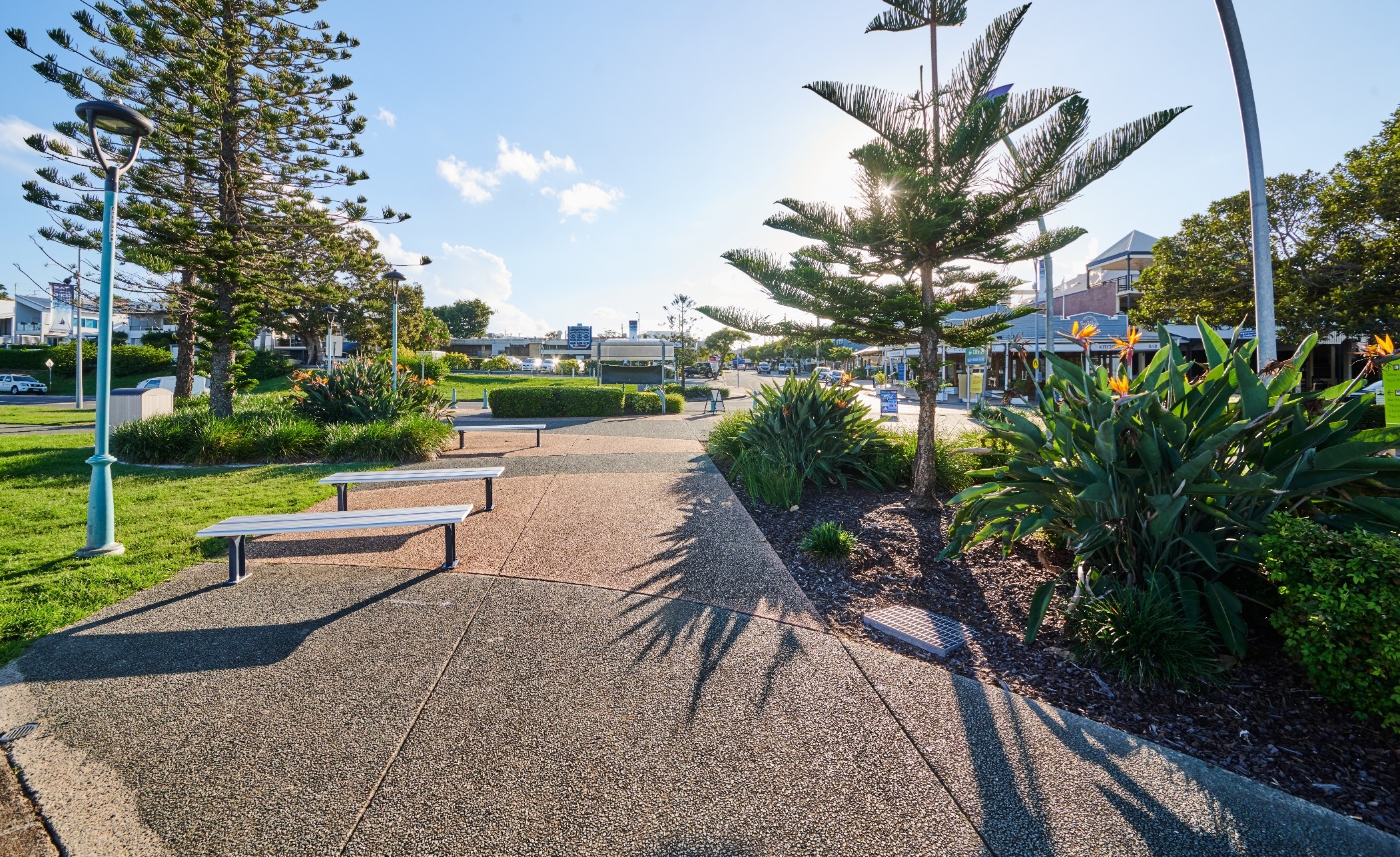 Before
After
Manly Harbour Village Precinct – New Foreshore Plaza
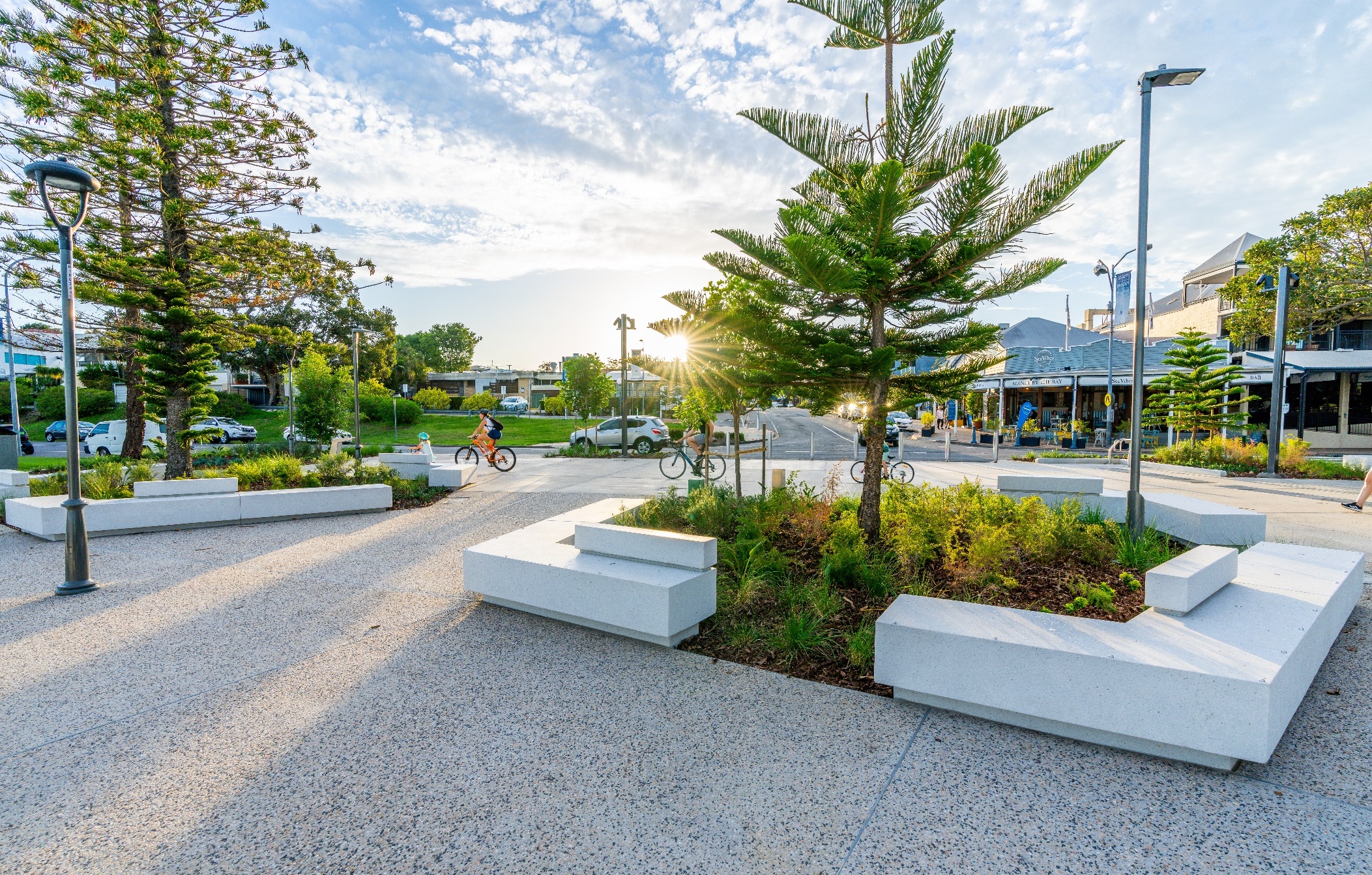 Before
After
Manly Harbour Village Precinct – Before VPP Delivery
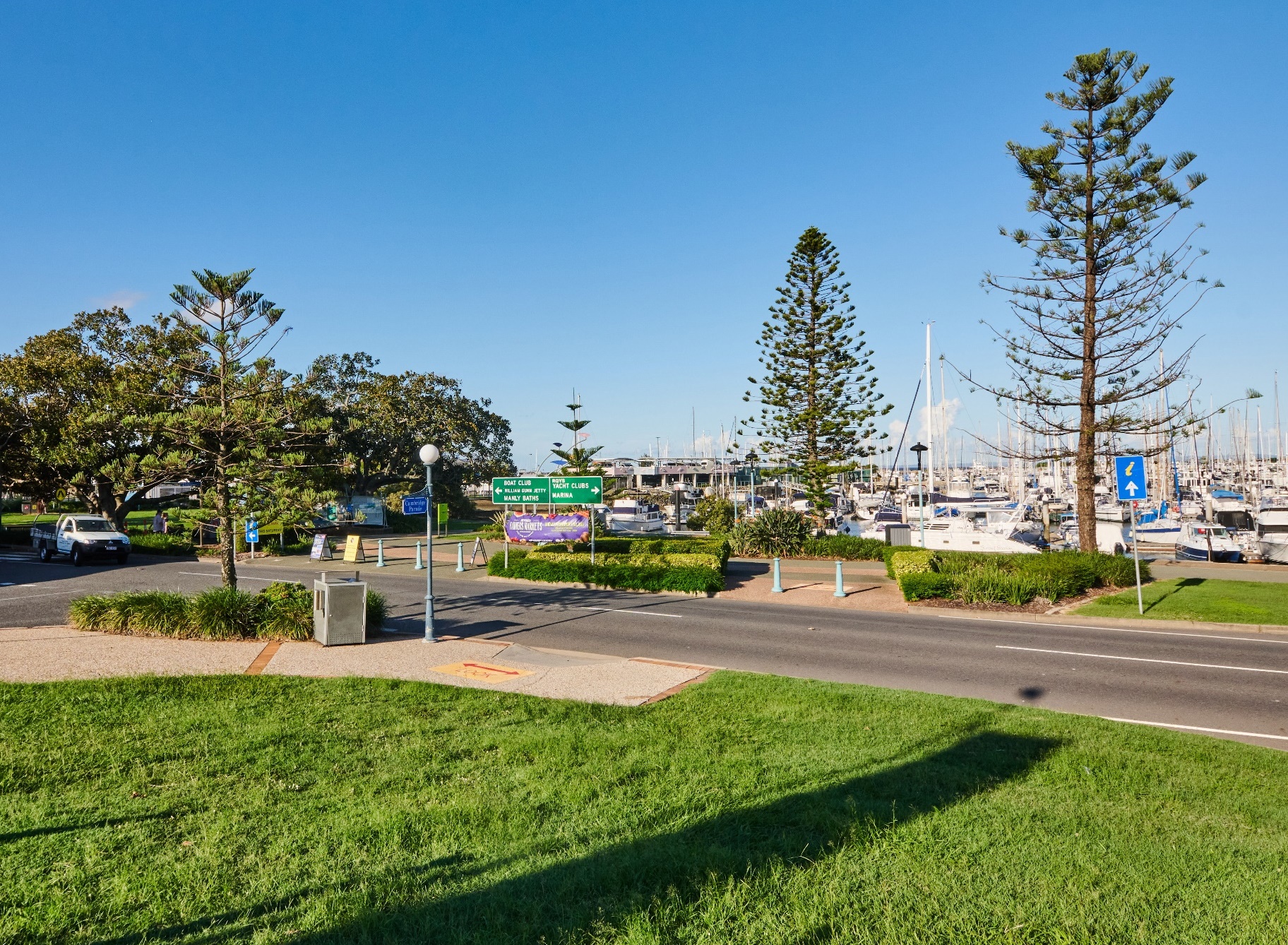 Before
After
Manly Harbour Village Precinct – New Foreshore Plaza
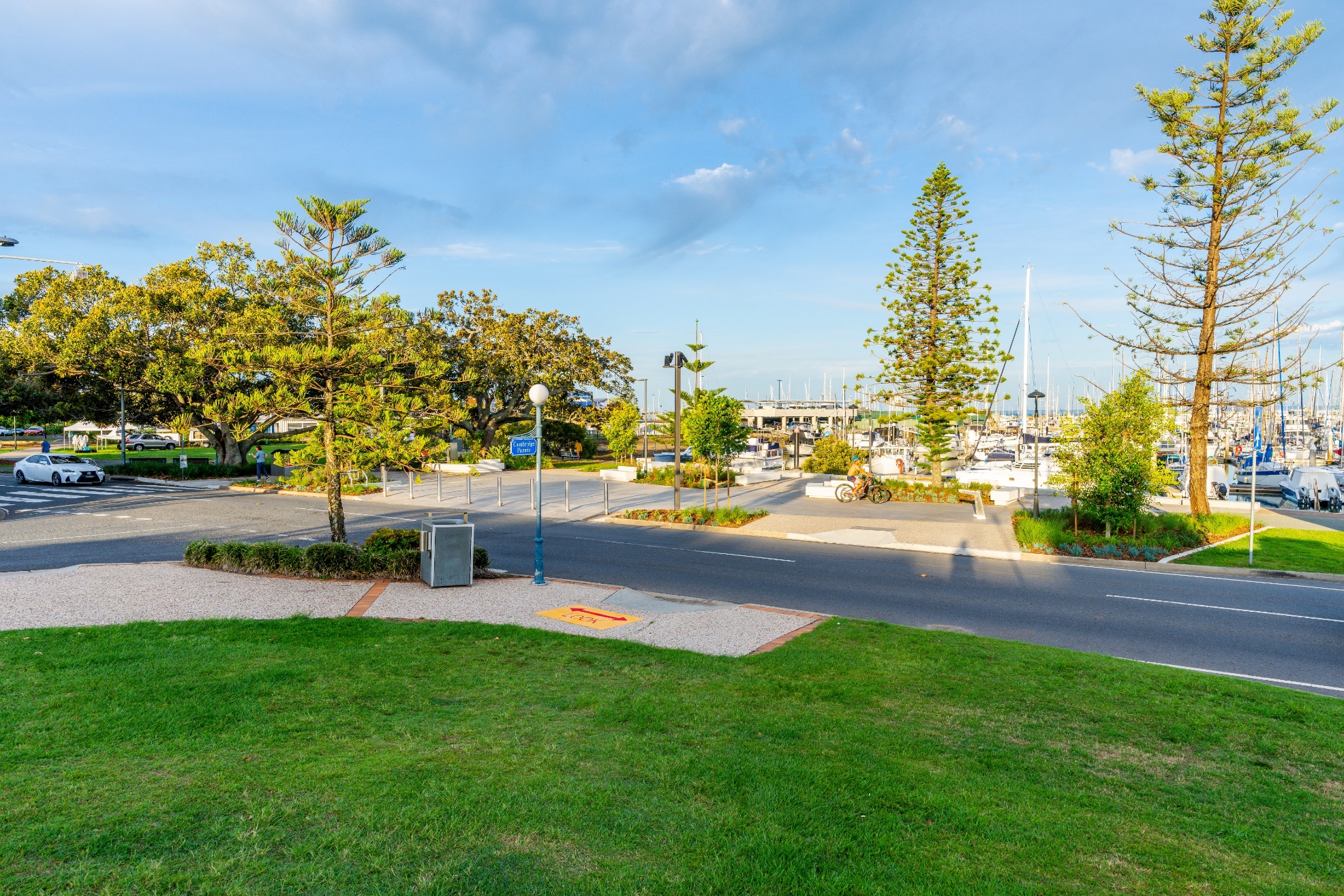 Before
After
Manly Harbour Village Precinct – New Foreshore Plaza
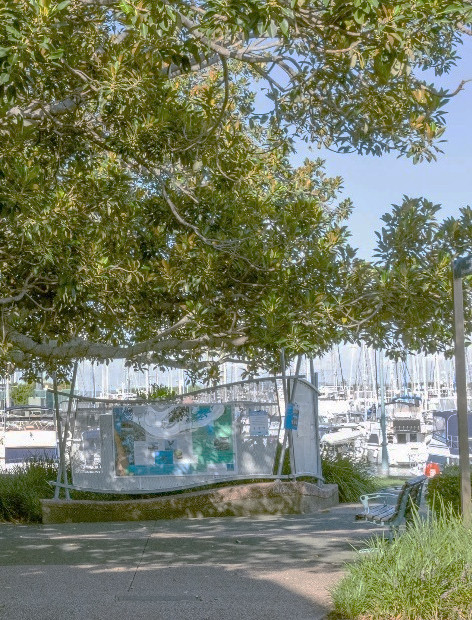 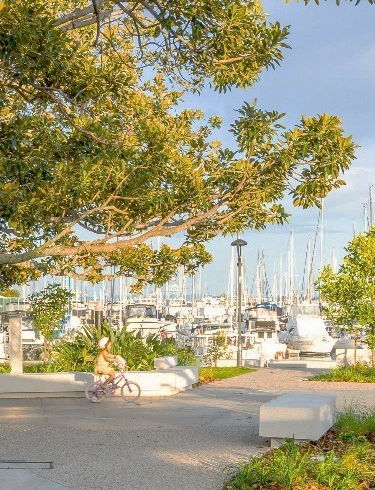 Before
After
After
Manly Harbour VPP – Bespoke Seating Design
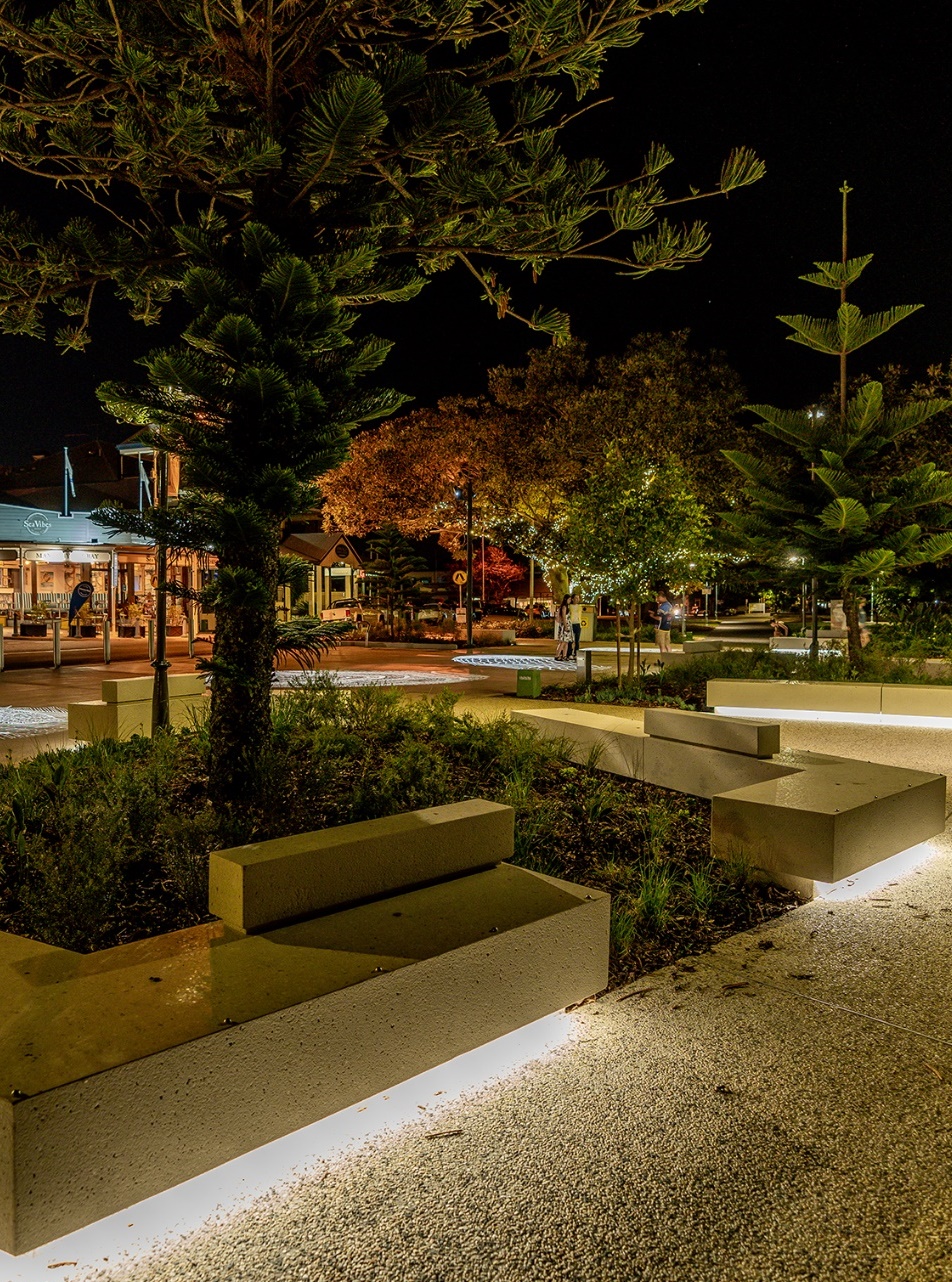 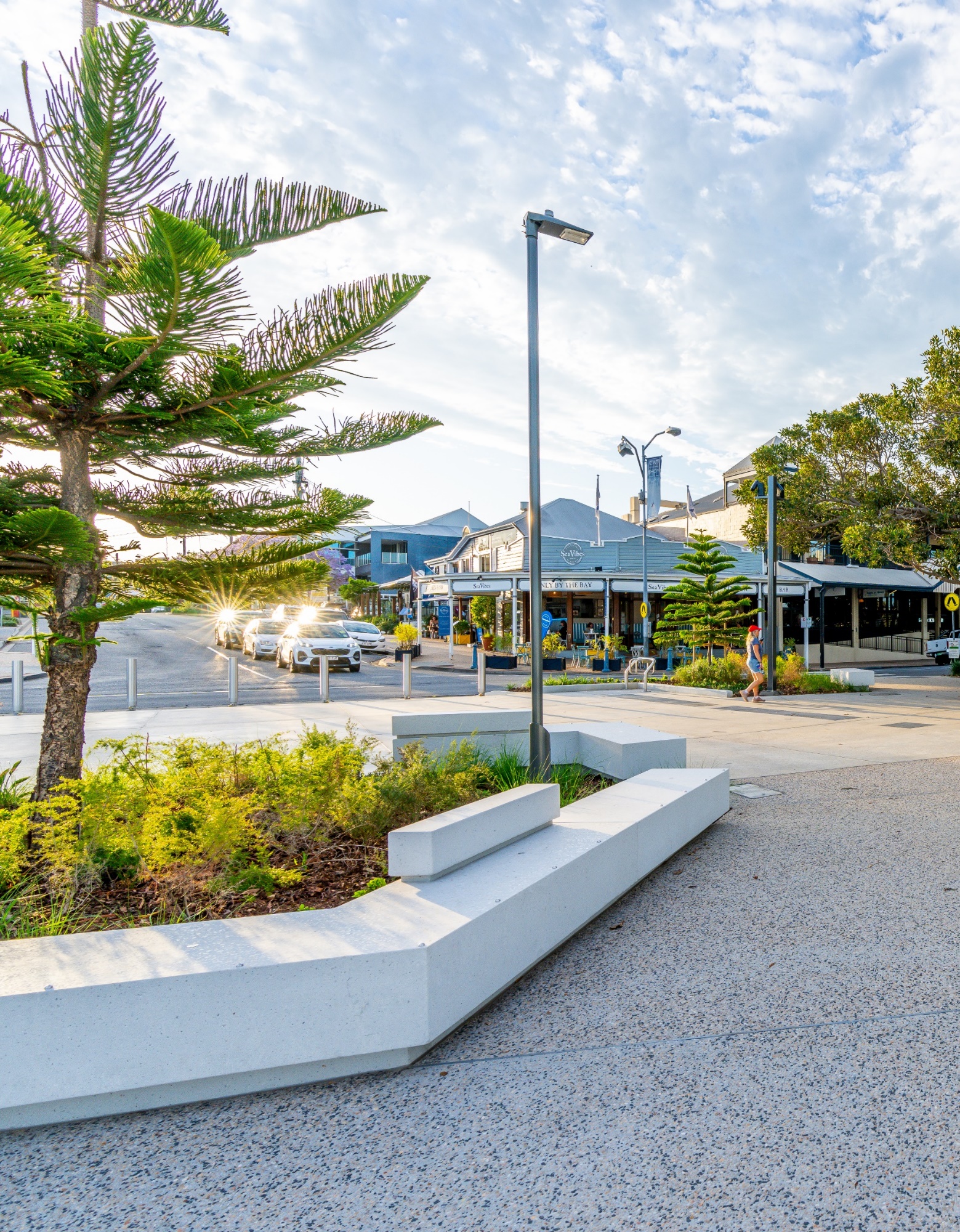 bespoke coloured concrete seat
integrated LED lighting
Manly Harbour Village Precinct – New Foreshore Plaza
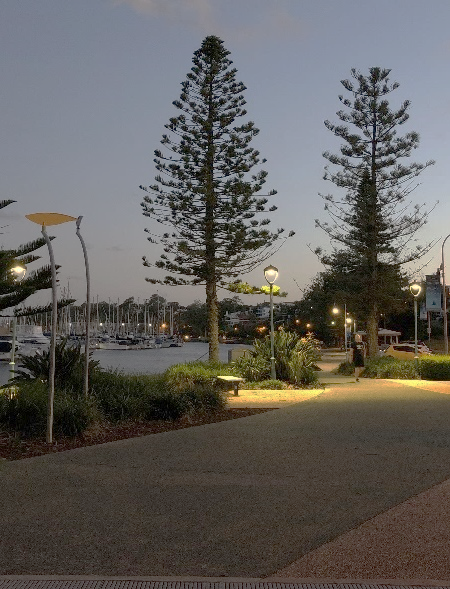 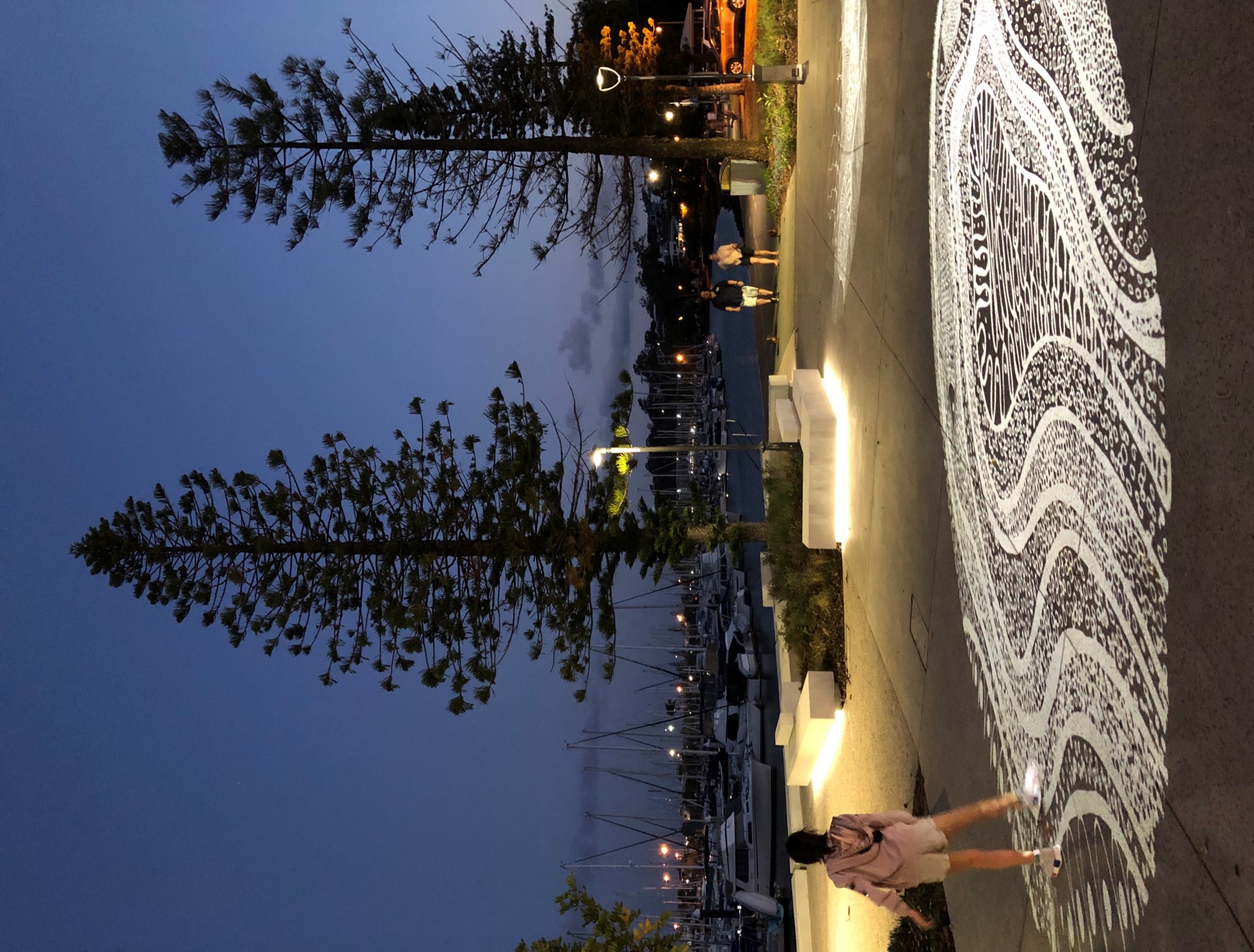 Before
After
Manly Harbour Village Precinct – New Foreshore Plaza
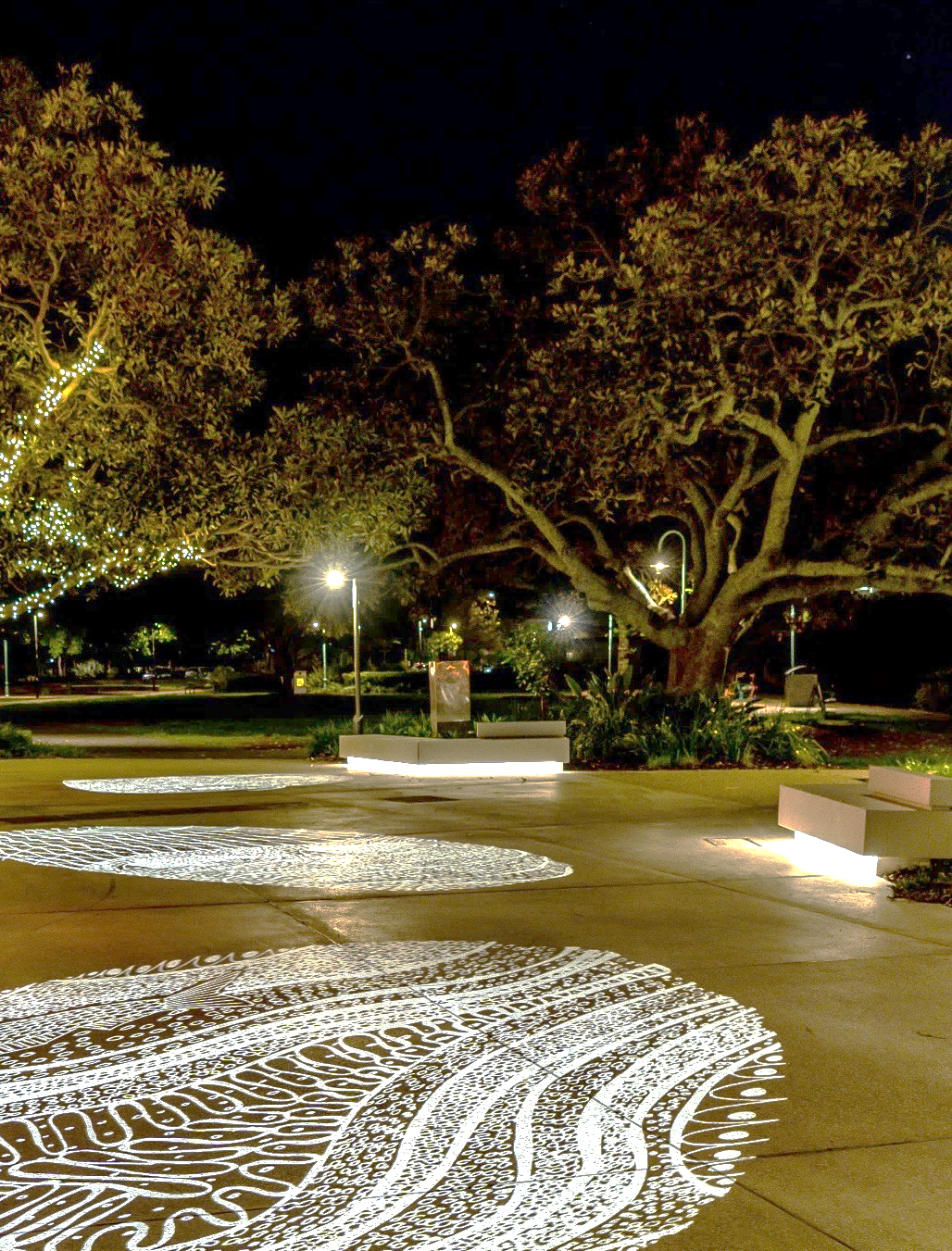 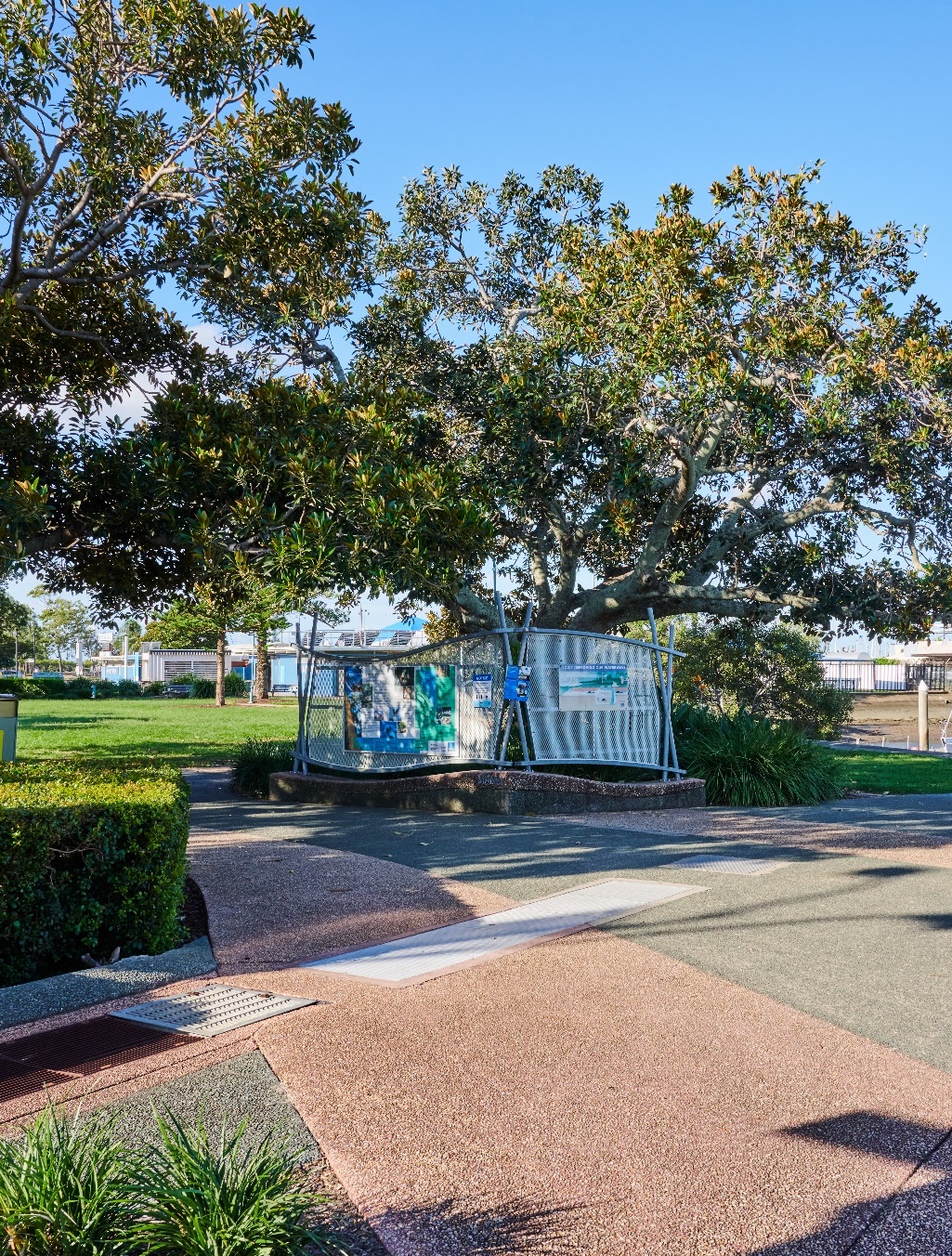 Before
After
Manly Harbour VPP – Creative Lighting Outcome
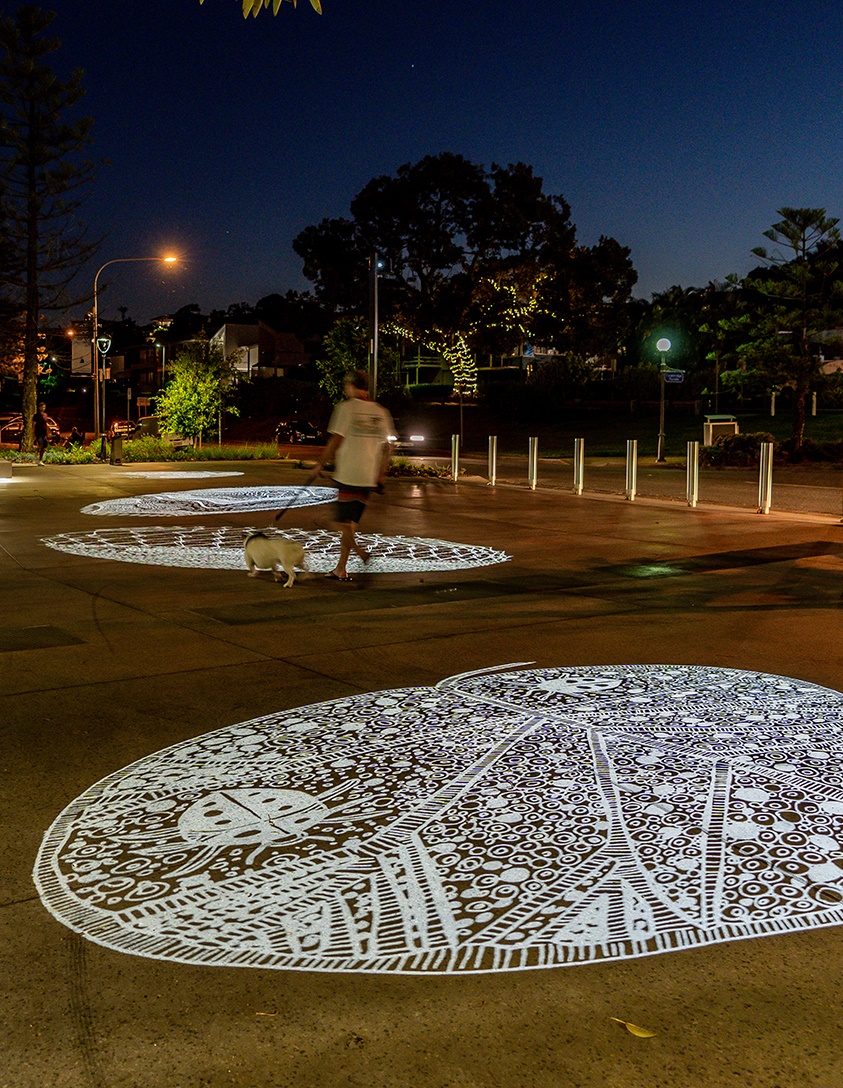 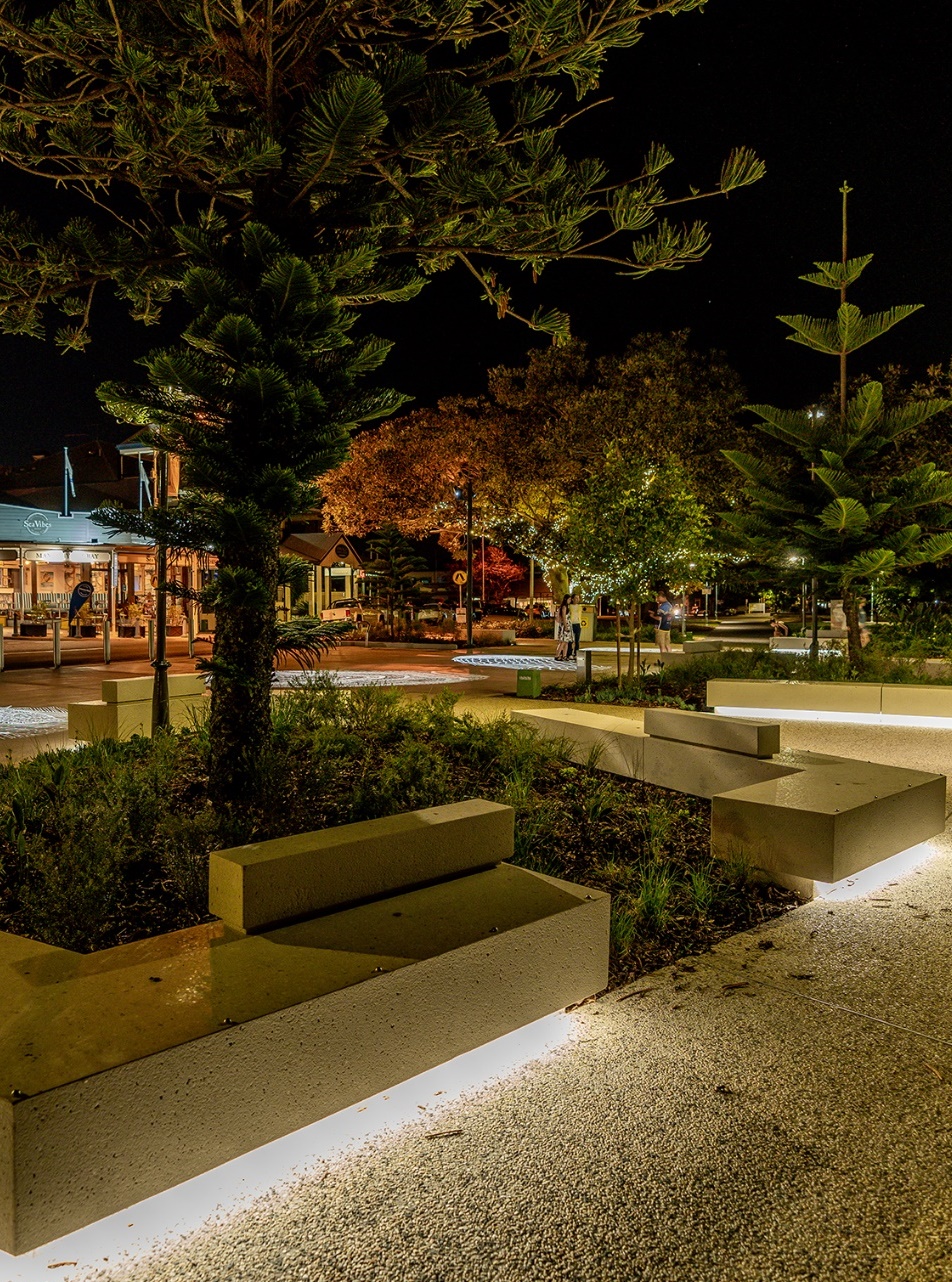 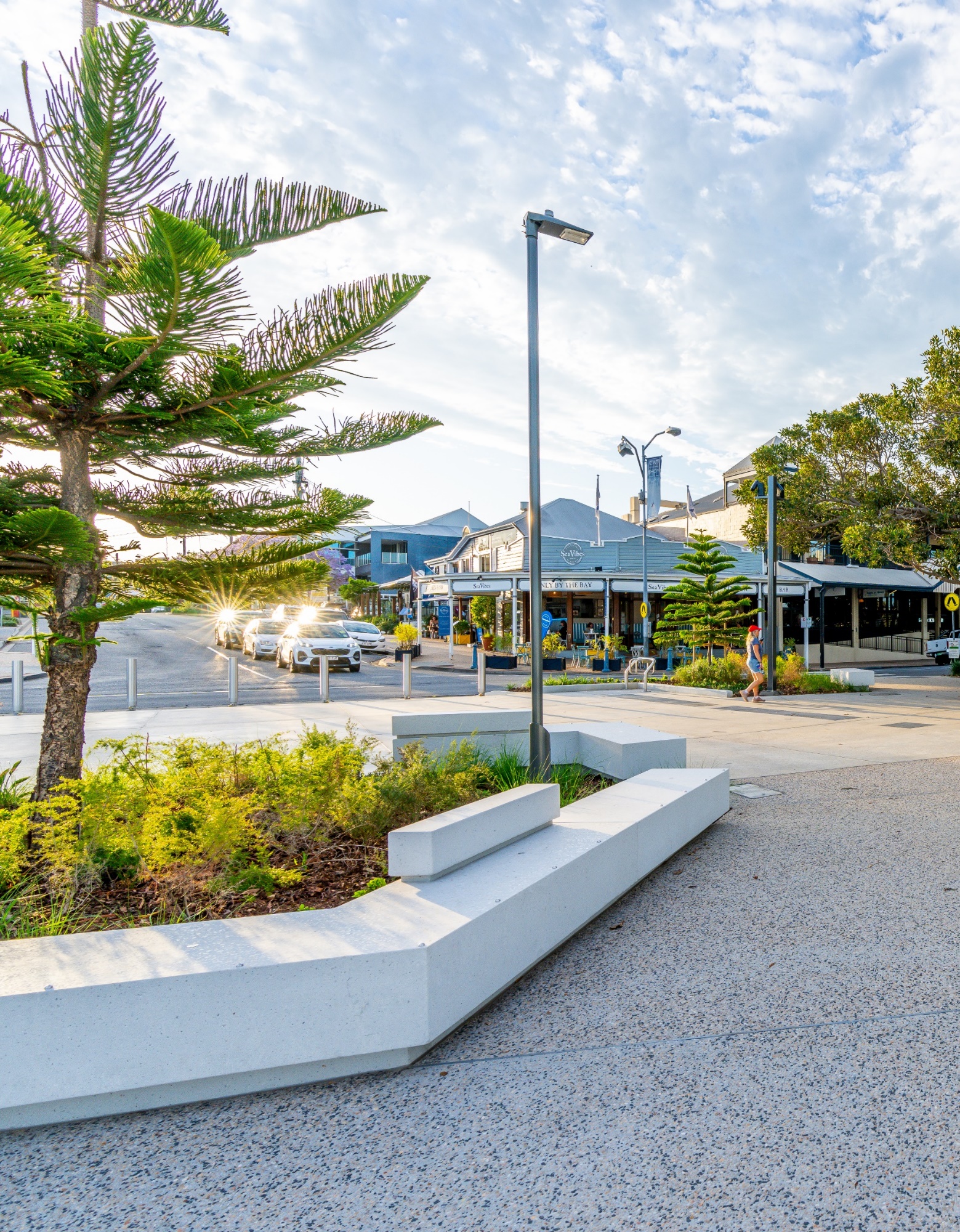 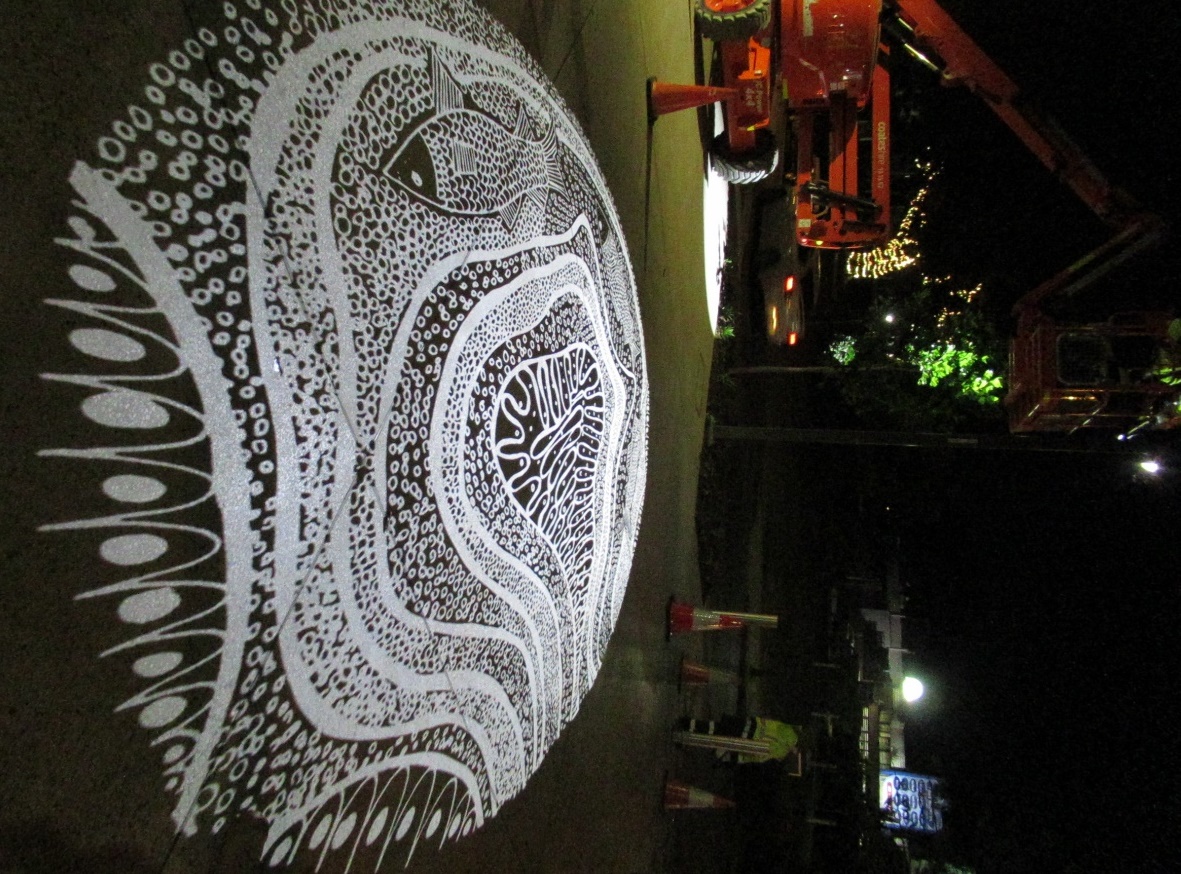 Artist Delvene Cockatoo Collins Projection Artwork
Artist Delvene Cockatoo Collins Projection Artwork
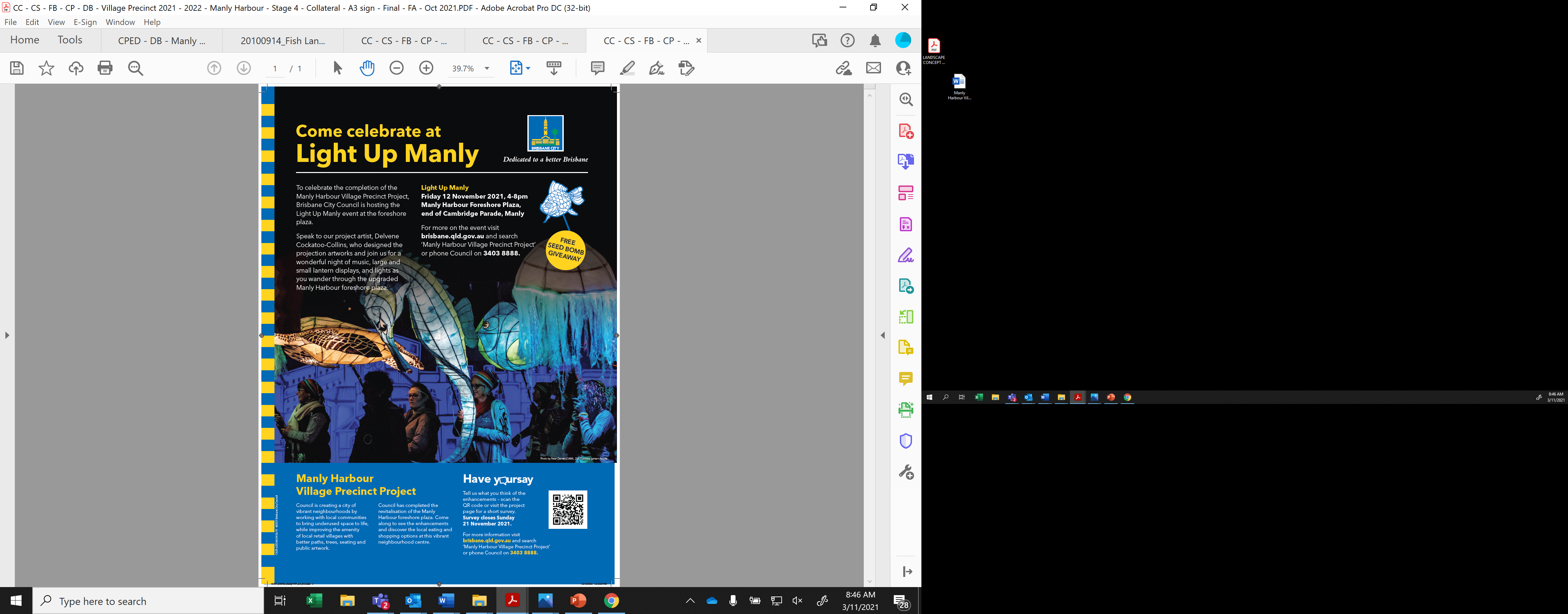 ‘Before’ fly through 
‘After’ fly through – daytime
‘After’ fly through – evening